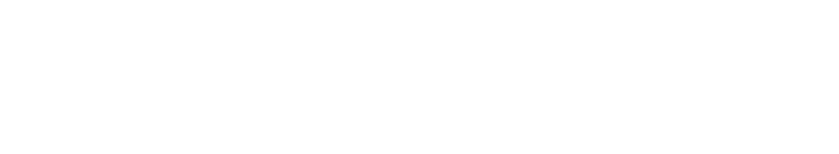 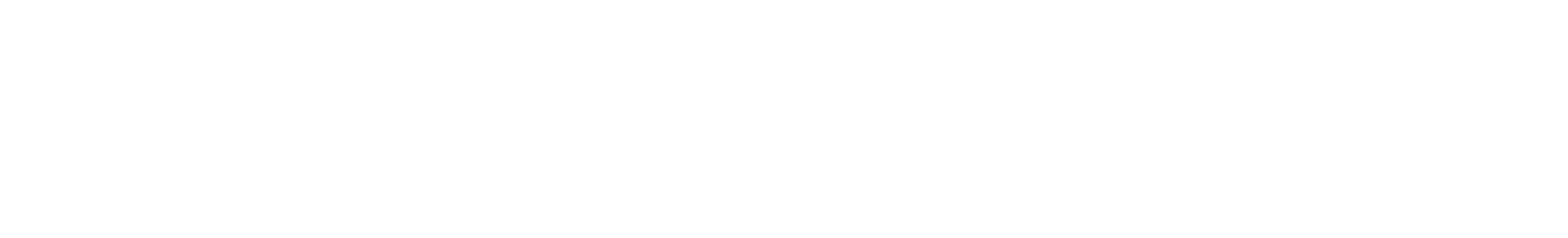 How to quickly access and connect to Internet
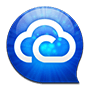 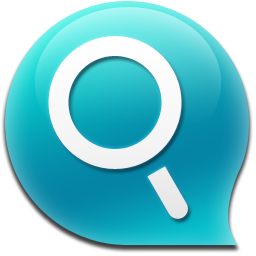 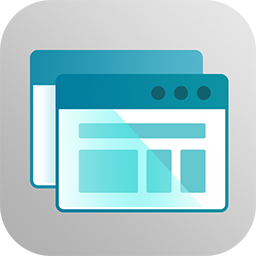 Qfinder Pro
Browser Station
myQNAPcloud Connect
Easily find and configure NAS
Secure and
convenient access
to private networks
Access files quickly and securely via VPN
[Speaker Notes: https://www.qnap.com/zh-tw/utilities#f8_08]
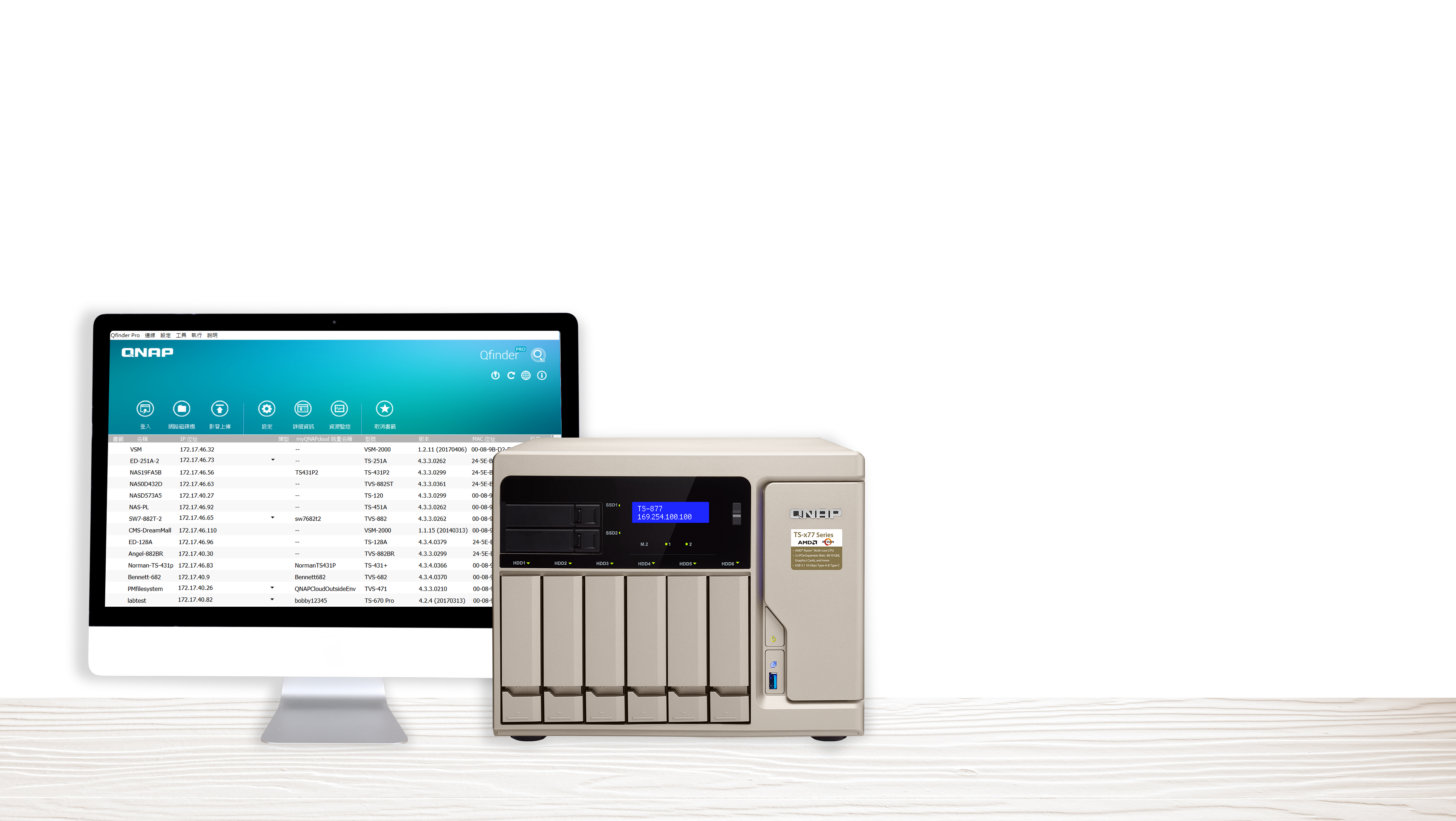 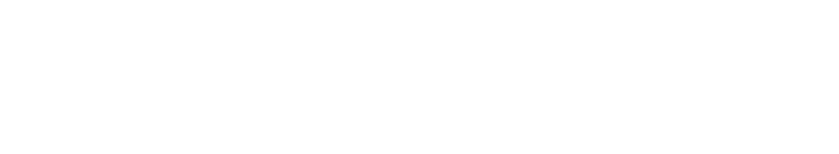 Qfinder Pro
Easily find and configure NAS
Qfinder Pro
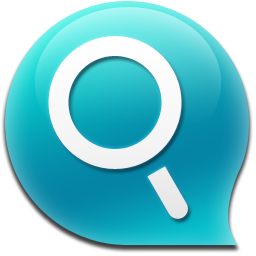 The Qfinder Pro you already knew...
Use Qfinder Pro to connect to QNAP NAS and perform initializations
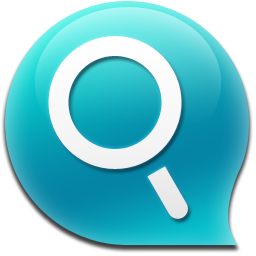 Find and access all QNAP NAS over the same LAN
The Qfinder Pro you didn't know...
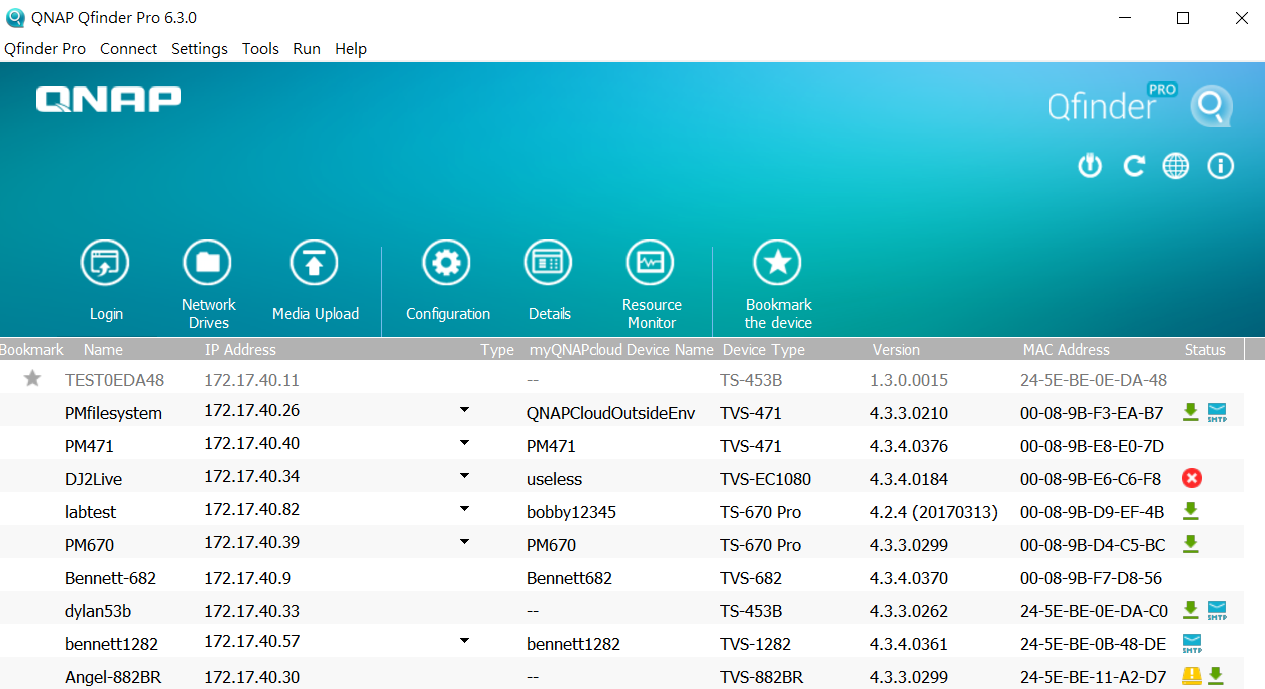 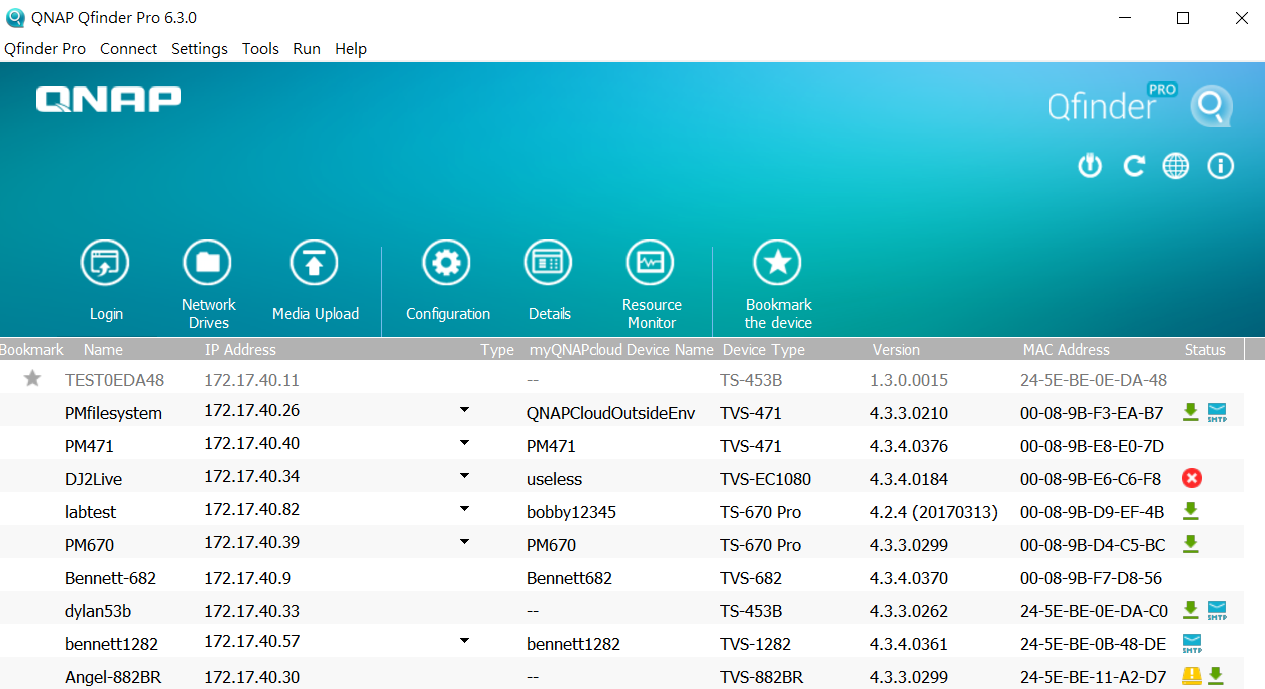 [Speaker Notes: 放各個功能的icon圖
但別小看Qfinder Pro]
The Qfinder Pro you didn't know...
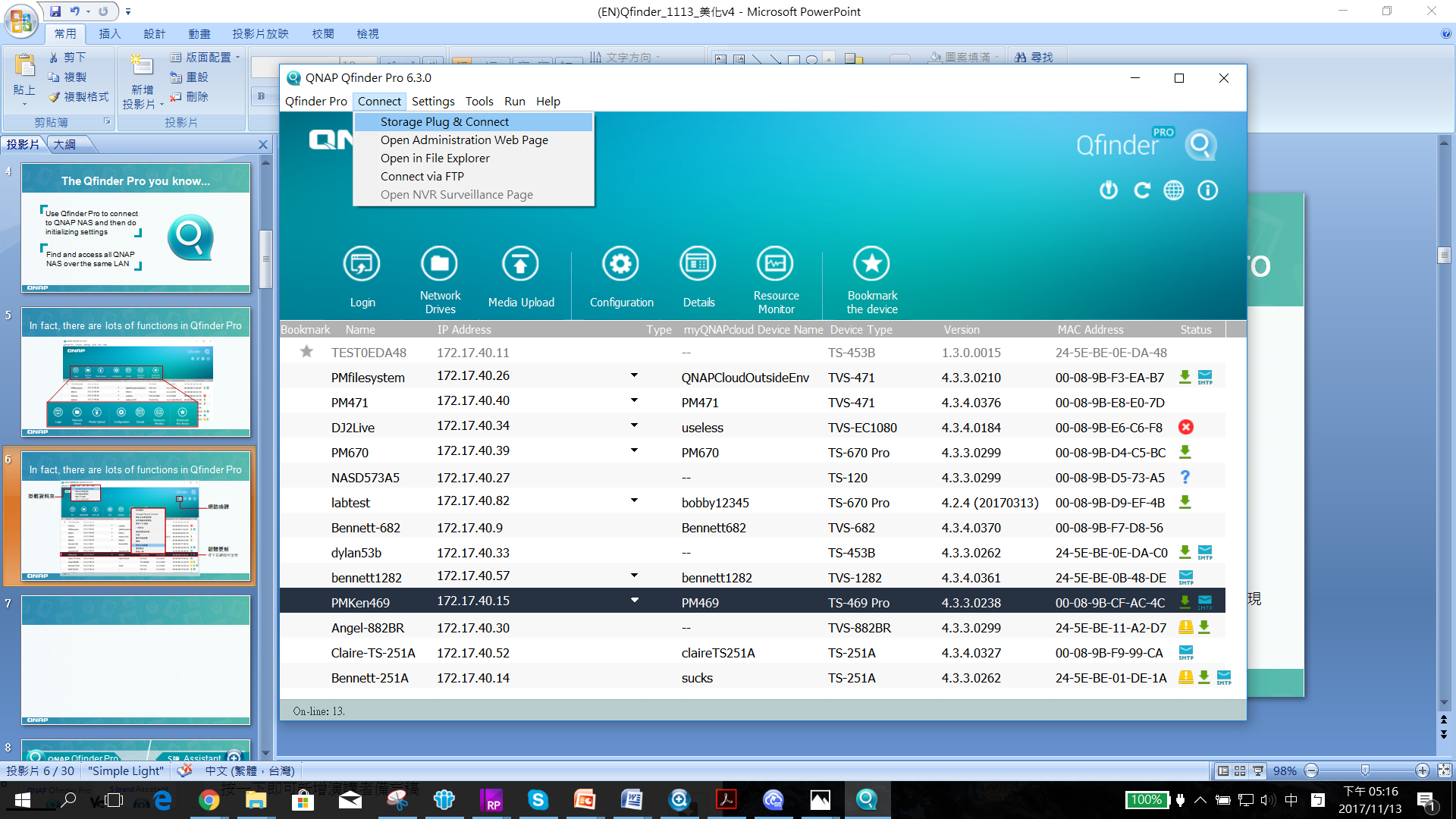 Mount folders
Wake on LAN
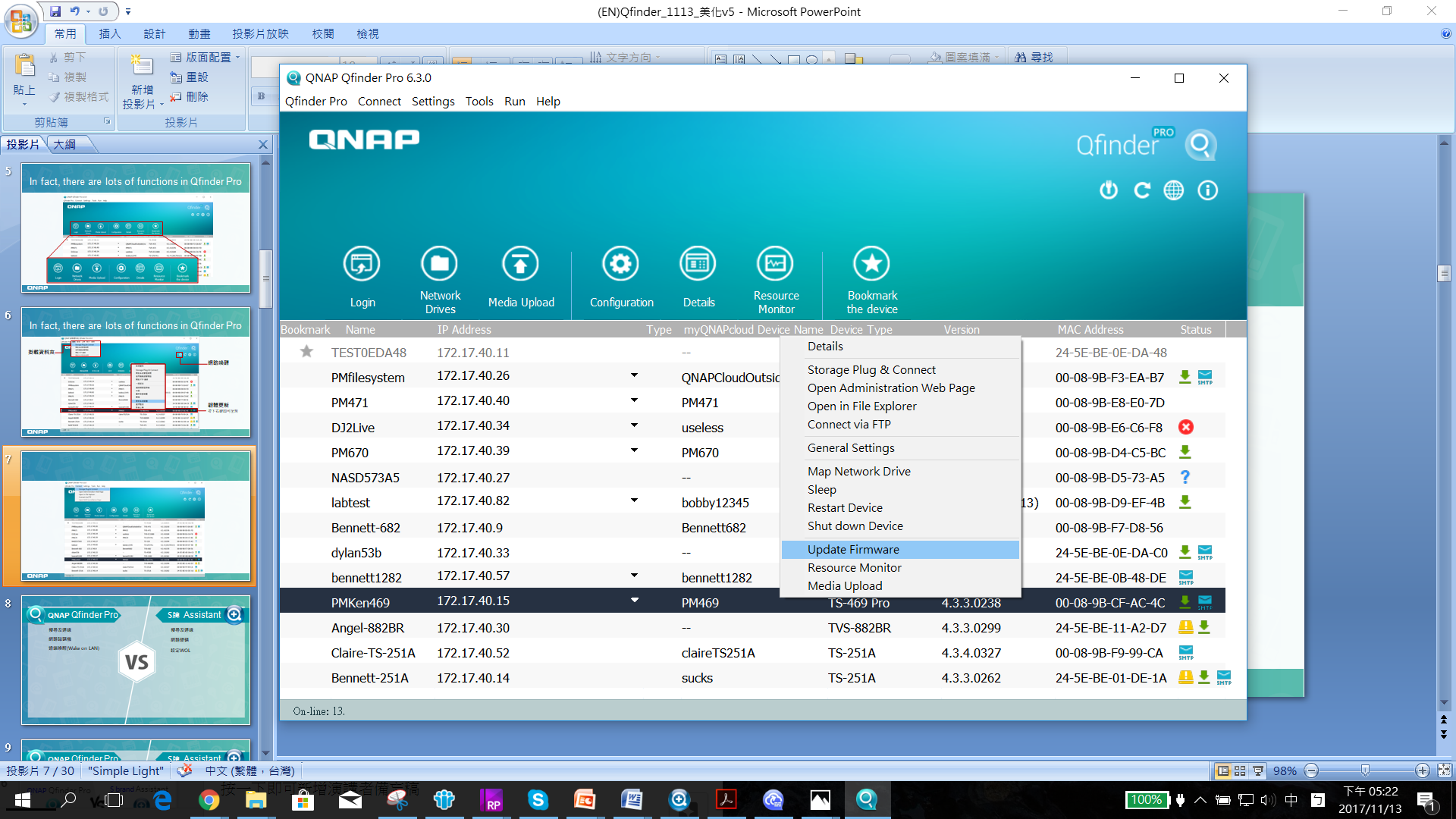 Firmware UpdateRight-click to see this option
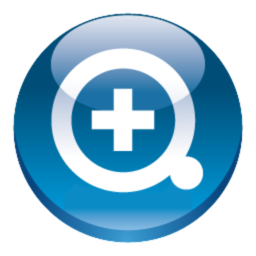 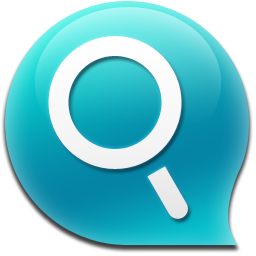 QNAP Qfinder Pro
S**  Assistant
[Speaker Notes: 照片上傳
  影片轉檔設定
資源監控
  CPU 使用率
  記憶體使用率
  區域網路
  儲存空間]
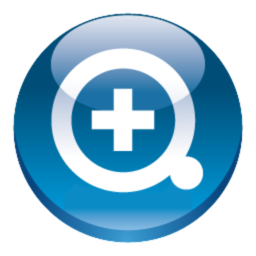 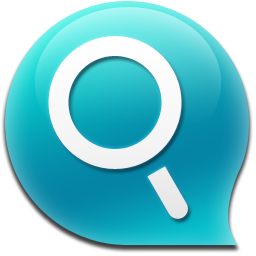 QNAP Qfinder Pro
S**  Assistant
More functions!
The devil is in the detail!
[Speaker Notes: 照片上傳
  影片轉檔設定
資源監控
  CPU 使用率
  記憶體使用率
  區域網路
  儲存空間]
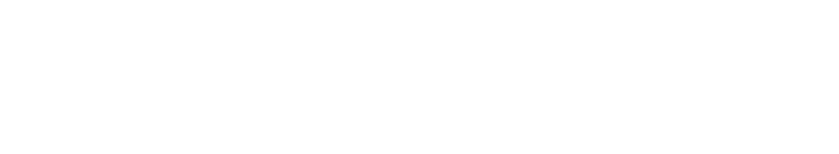 Exclusive functions in Qfinder Pro
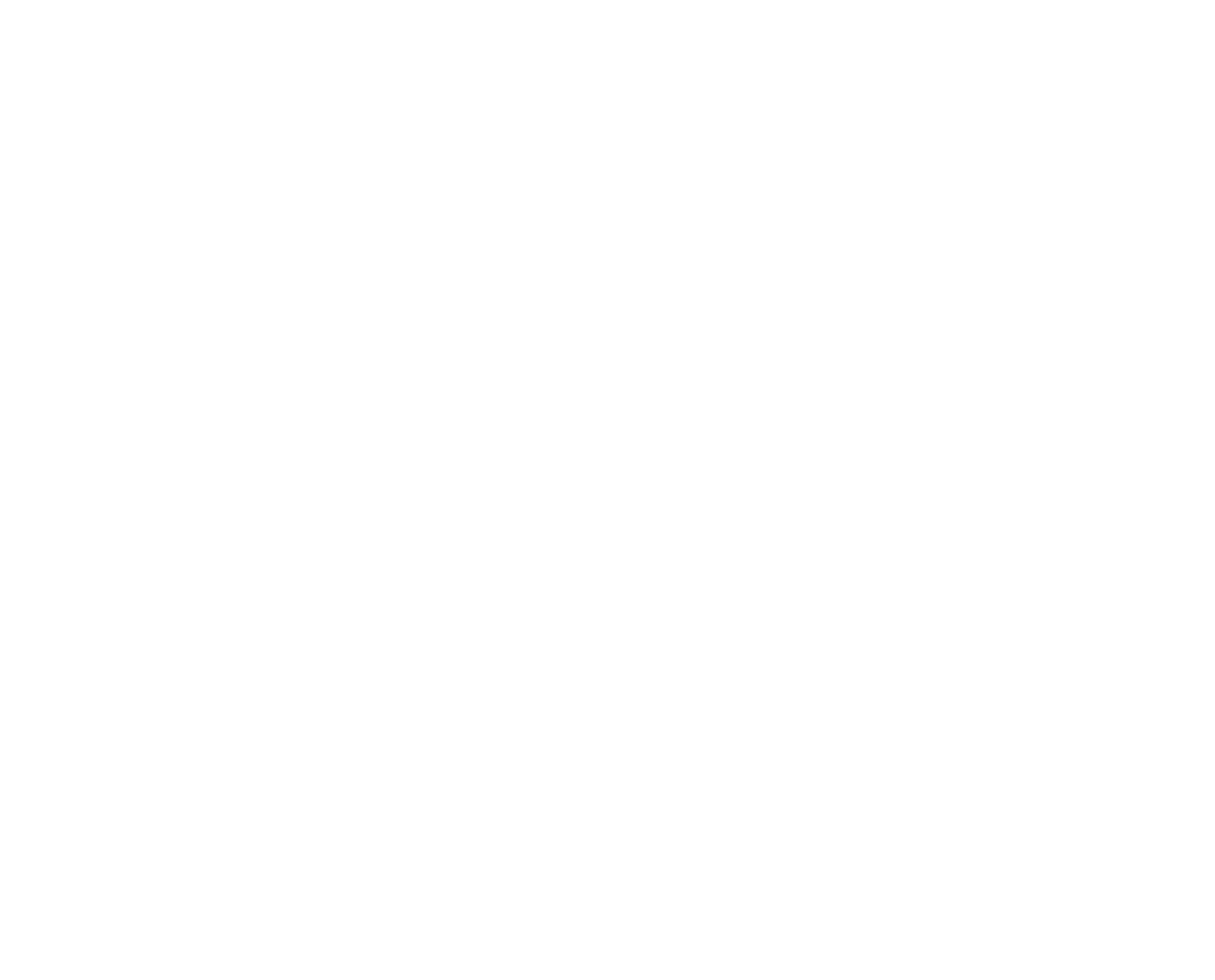 Insiders only!
NAS overview on Qfinder Pro main page
On Qfinder Pro main page, You can learn about all NAS on the same LAN:
NAS Status (overview)
New firmware available for this NAS
HDD nearly full or in abnormal state
NAS fatal error
NAS not initialized
SMTP notification not set
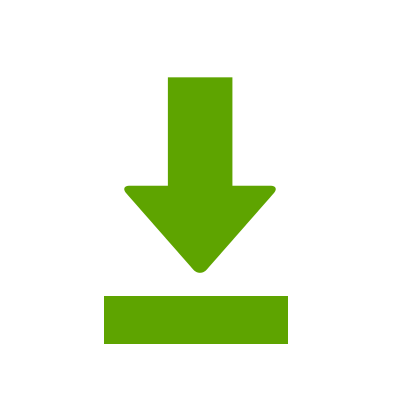 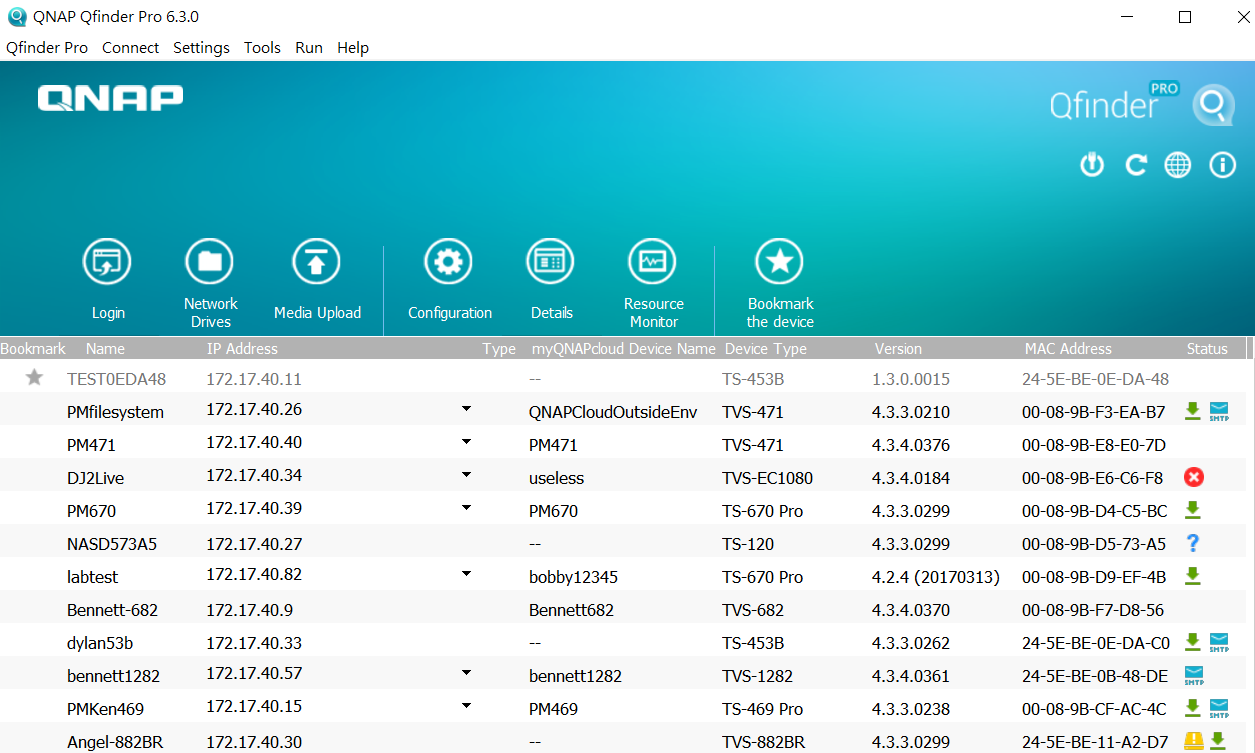 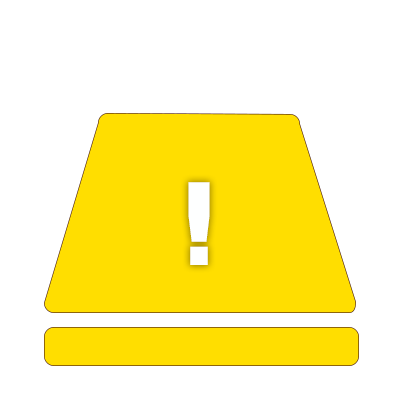 Basic info
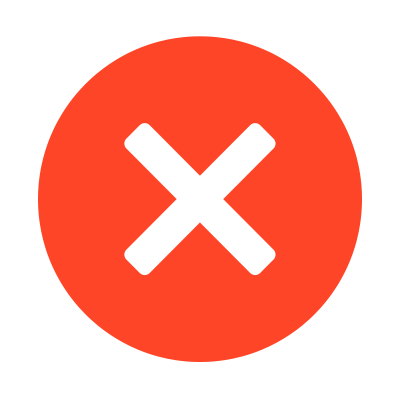 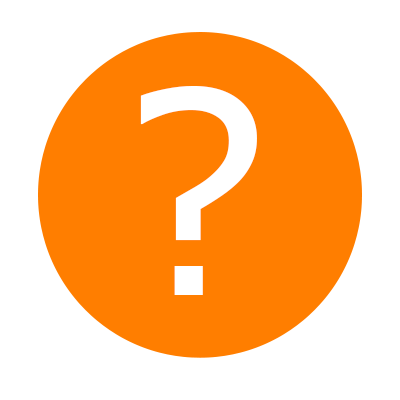 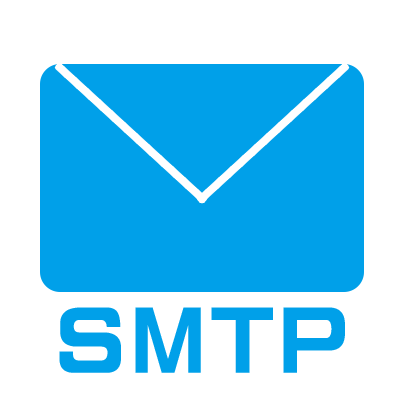 IP Addresses
List all available IPs of selected NAS so users can access NAS via different routes.
[Speaker Notes: 放各個功能的icon圖
但別小看Qfinder Pro]
NAS Settings
Directly configure settings 
in Qfinder Pro, such as:
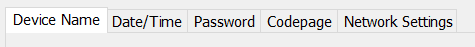 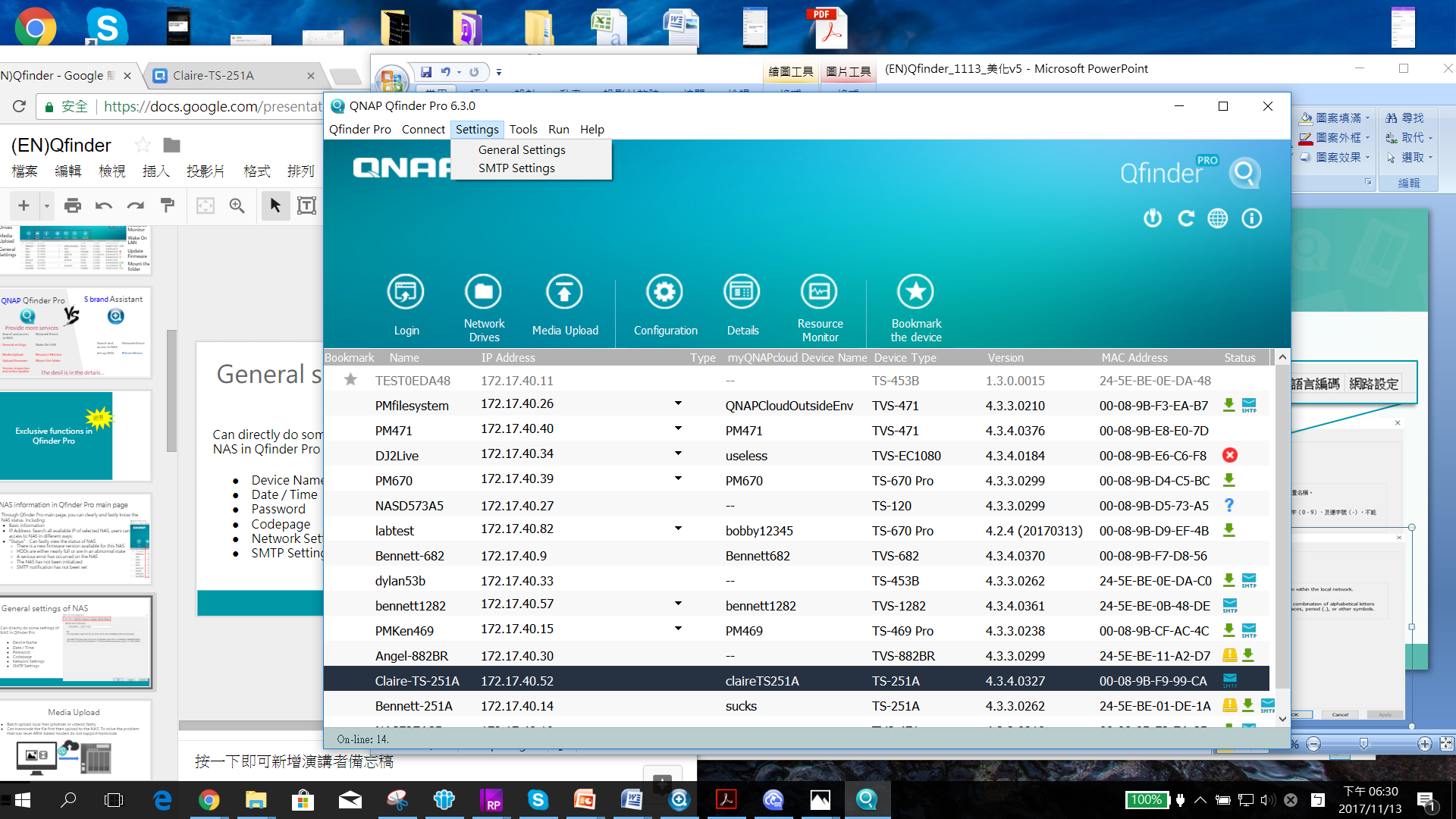 General Settings
Device Name
Date / Time
Password
Codepage
Network Settings

SMTP Settings
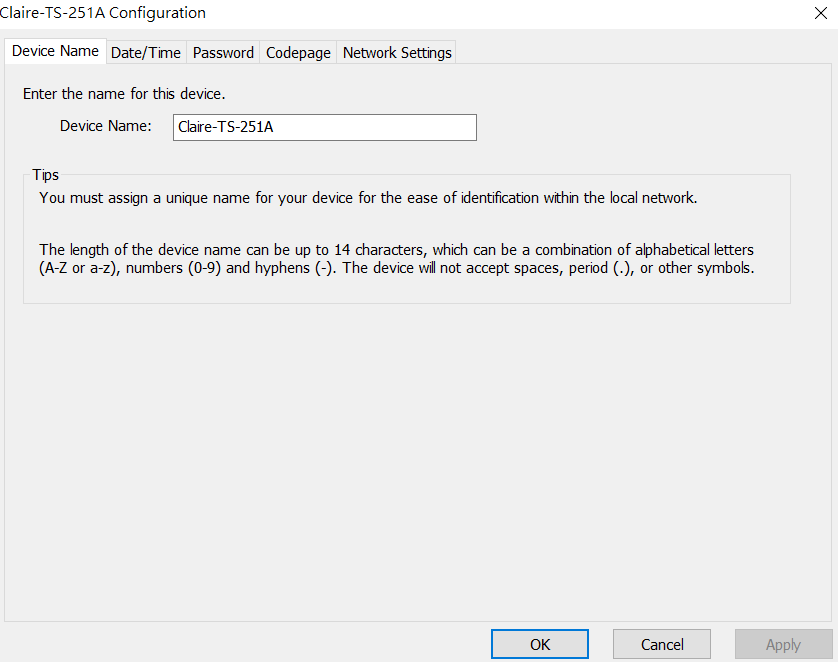 Media Upload
Batch Upload local files (photos or videos)
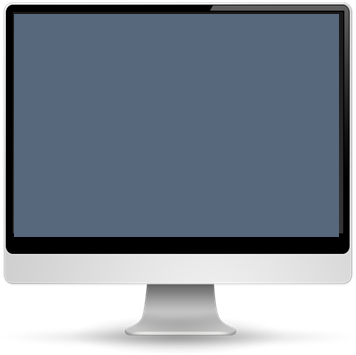 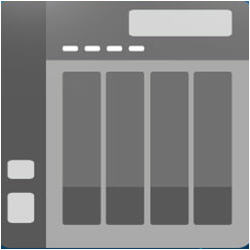 Perform local transcoding/conversion, then upload to NAS. This solves the problem that some entry-level ARM-based models don't support hardware transcoding.
Media Upload - Advanced Settings
Performance comparison
Create thumbnails
File name conflict policies during upload
Settings for Upload 
      Original files
      Transcoded files
Resolution
720p m4v -> 360p mp4
 Time spent for transcoding and upload
S** Photo Station Uploader
Qfinder Pro
93s
37s
There is a  56s difference
Mount folders - Windows
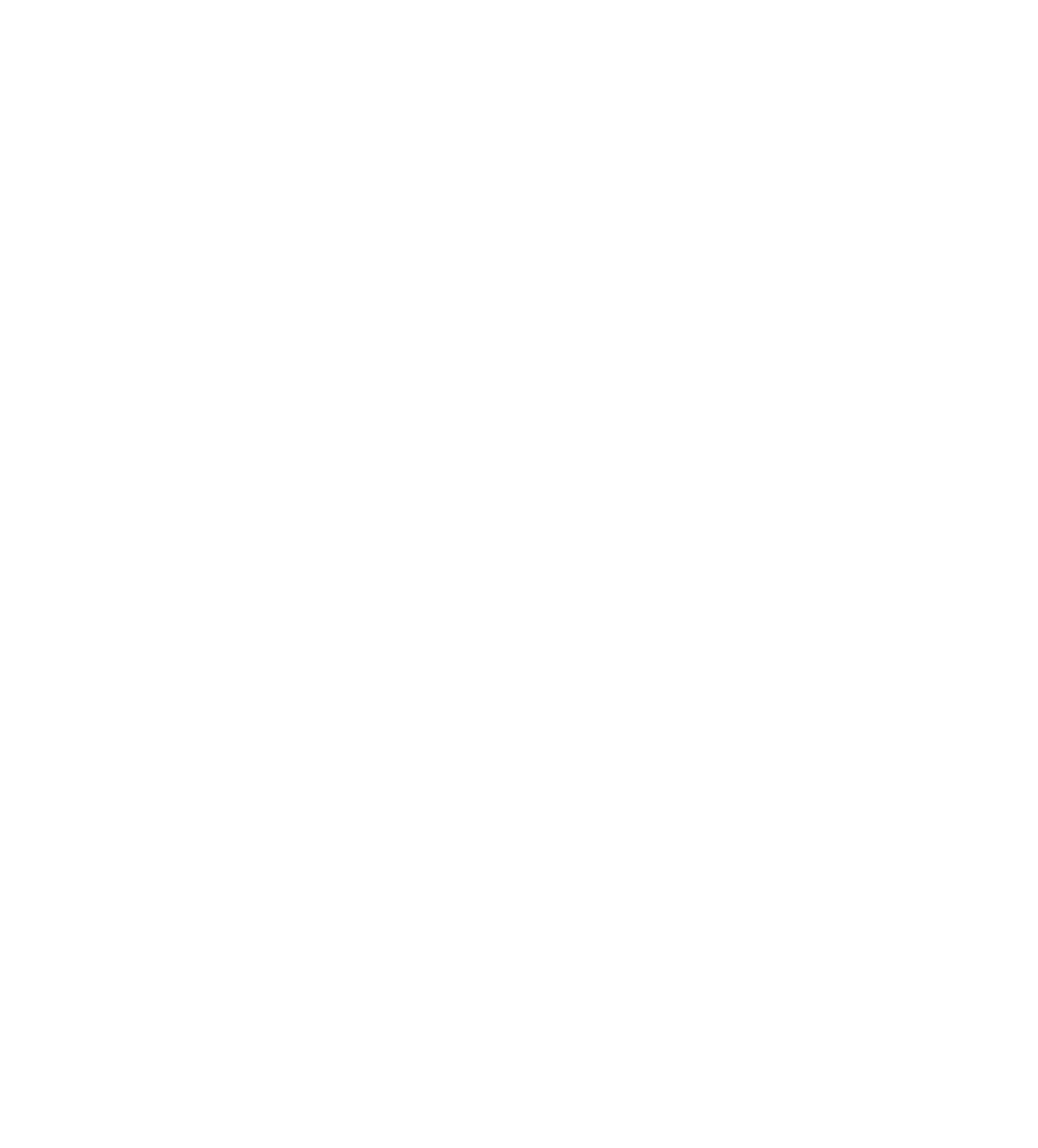 Mount NAS folders in Windows File Explorer, allowing you to save time from having to log into QTS and access files
Create a Network Drive
Create a Virtual Disk
Create a new shared folder and mount it
Map the Network Drive
Directly mount the selected shared folder
Create a virtual disk and mount it
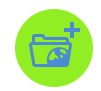 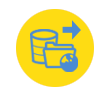 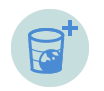 [Speaker Notes: 您可以透過Qfinder Pro Windows的Storage Plug & Connect功能將NAS上的資料夾掛載到Windows的檔案總管。這是一個很方便的功能，掛載資料夾後，您不必登入QTS系統也可以由Windows檔案總管瀏覽並存取NAS上的資料。
請注意：Storage Plug & Connect目前只支援Qfinder Pro Windows版本。]
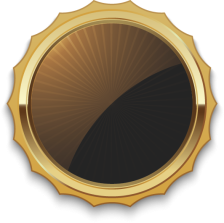 Mount folders - macOS
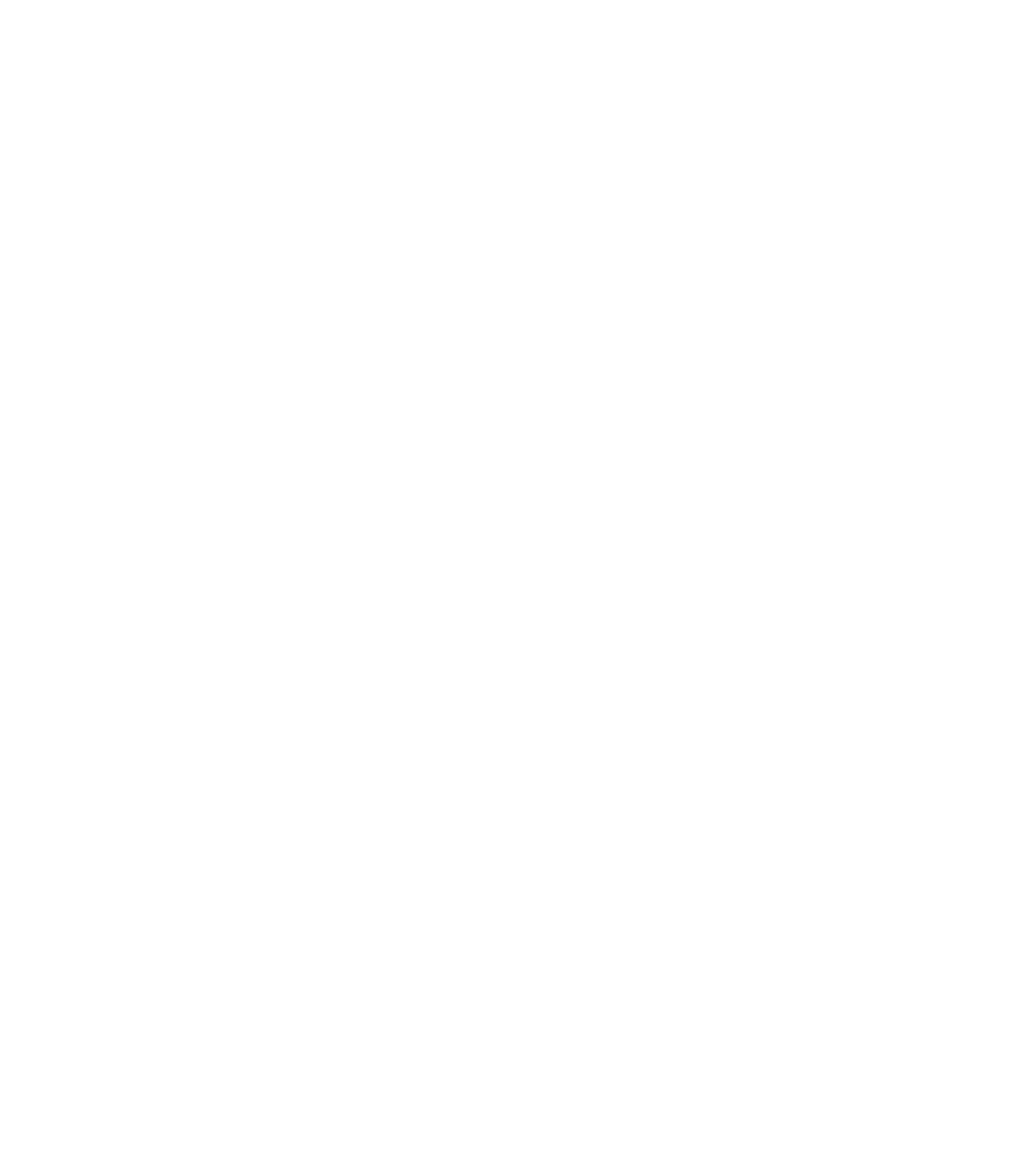 exclusive
Mount NAS folders in macOS Finder. Even you restart the computer, mounted folders    are still there.
Auto configure appropriate system settings and enhance transmission efficiency of SMB connections in     macOS.
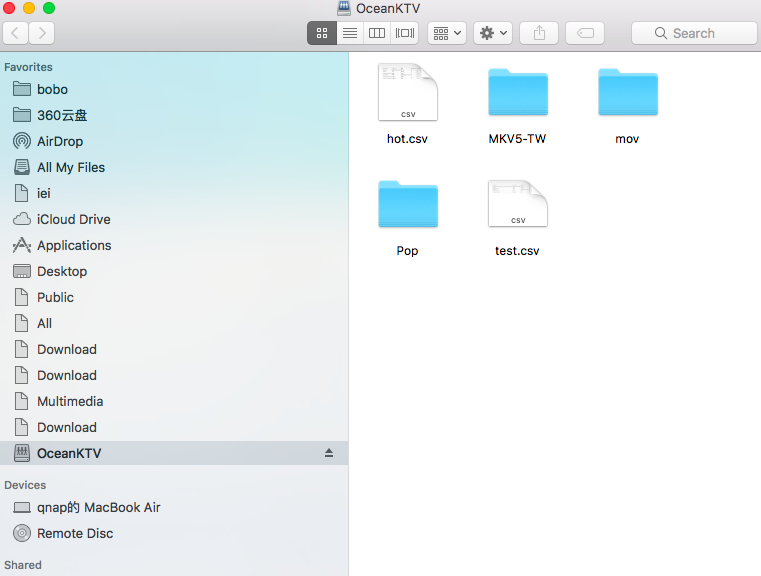 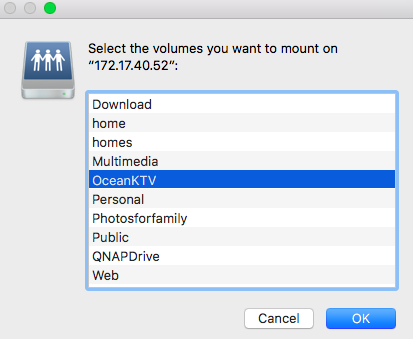 1
2
[Speaker Notes: MAC也可以]
Wake on LAN (WOL)
Shut down NAS and save power when not used. Remotely wake up NAS in sleep mode when you need to use NAS through Wake on LAN.
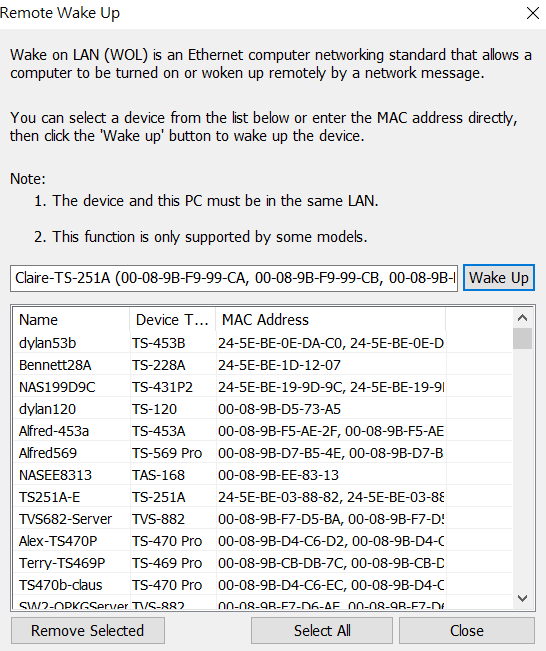 Function comparison
S** Assistant
Qfinder Pro
You can not find NAS once it enters sleep mode.
You can't wake up NAS!
Memorize NAS that was previously found. 
Even it is not found now, it can be still woken up.
QTS Update
Use Qfinder Pro to update QTS directly without logging in to web interface
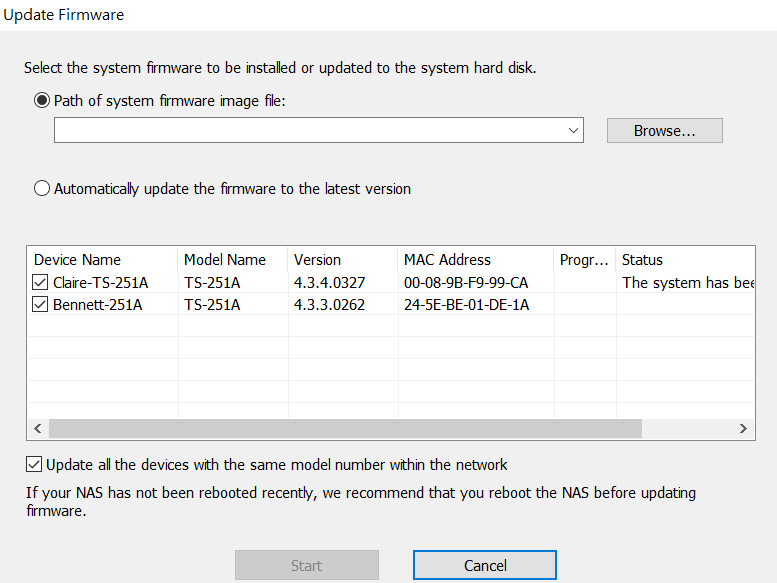 Manually upload
(system firmware image file)
Live update
(system firmware image file)
Update all NAS of the same model name within the network
Resource Monitor
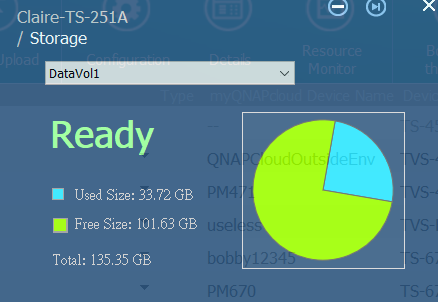 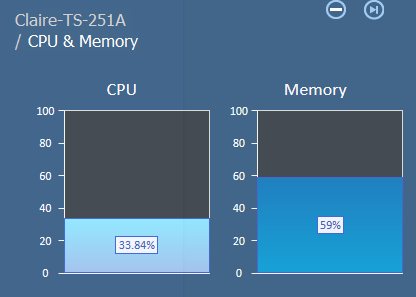 Quick overview of utilizations of NAS, CPU and memory. Also, learn about  if NAS is in normal state or not
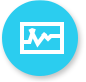 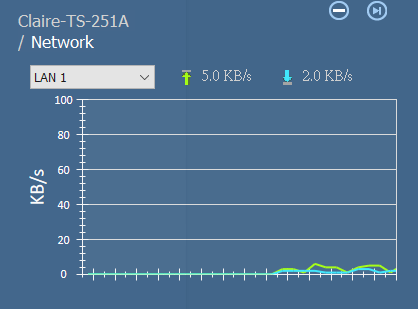 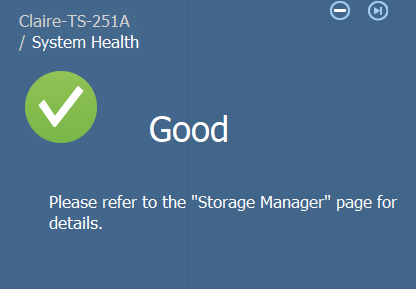 [Speaker Notes: Resources monitoring helps you to find out the allocation of resources of your NAS.]
Qfinder Pro version check and live update
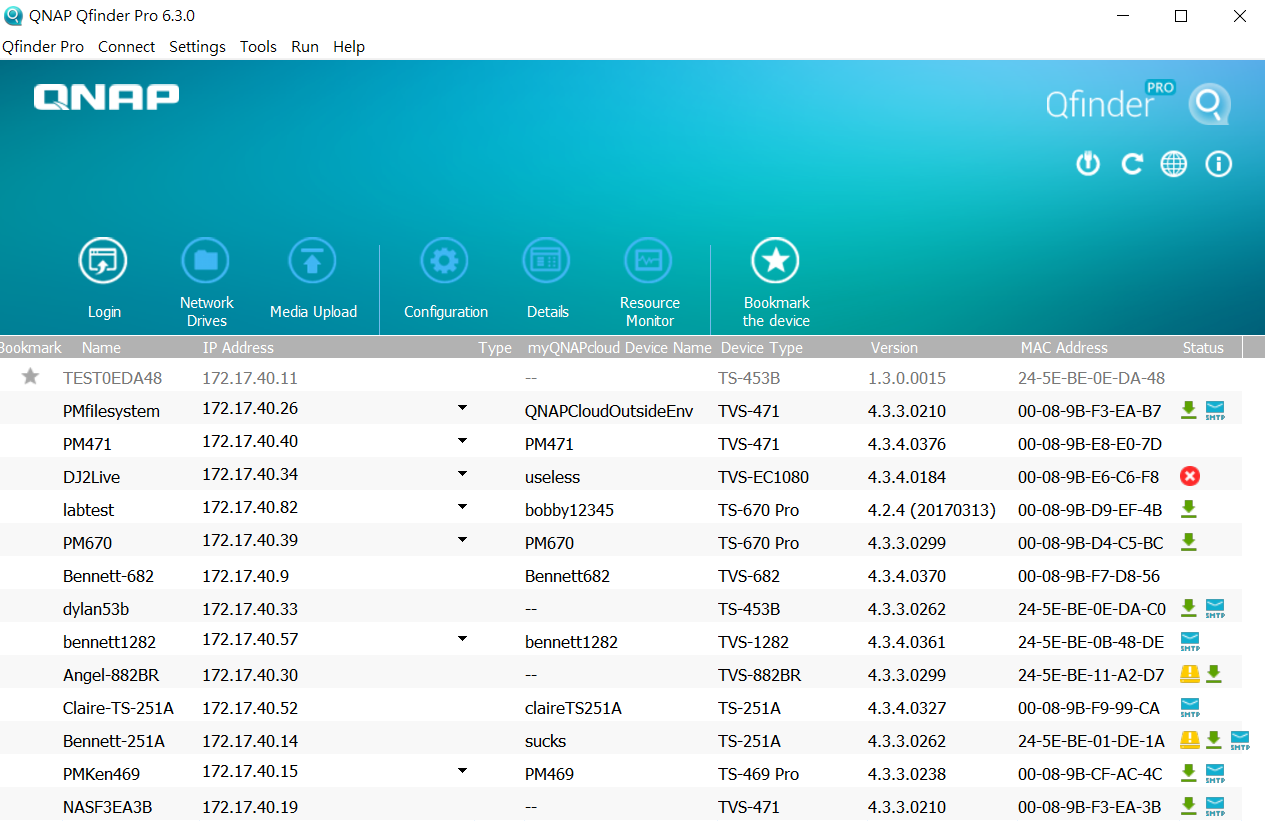 Qfinder Pro automatically check for new versions and show a notification that there is a new version available. 
Update now to enjoy new functions and better user experience!
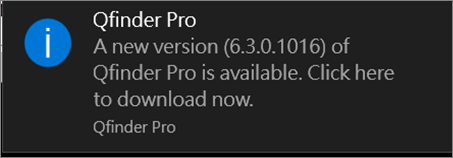 [Speaker Notes: Qfinder Pro version inspection and online update
Qfinder Pro automaticlly inspect and remind you if there is a updated version. In that case, you could use the newest and best version of Qfinder Pro and yet have a perfect experience.]
Qfinder Pro for Chrome & Chromebook
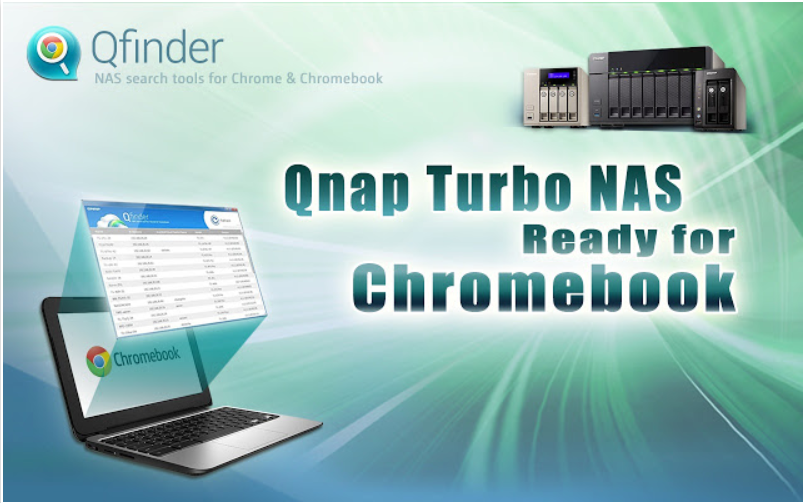 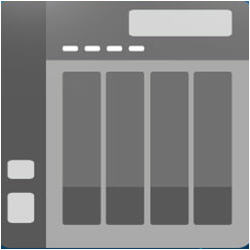 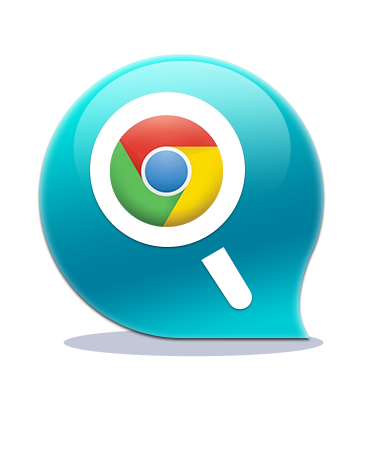 Quickly access NAS with Chrome integration
Install QNAP Qfinder browser extension for Chrome to quickly find and access QNAP NAS on the LAN
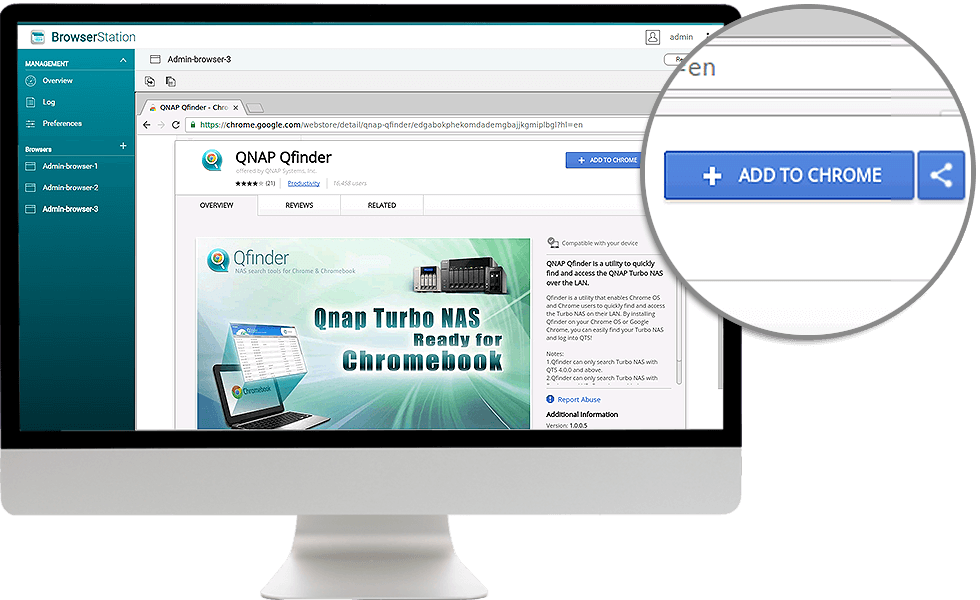 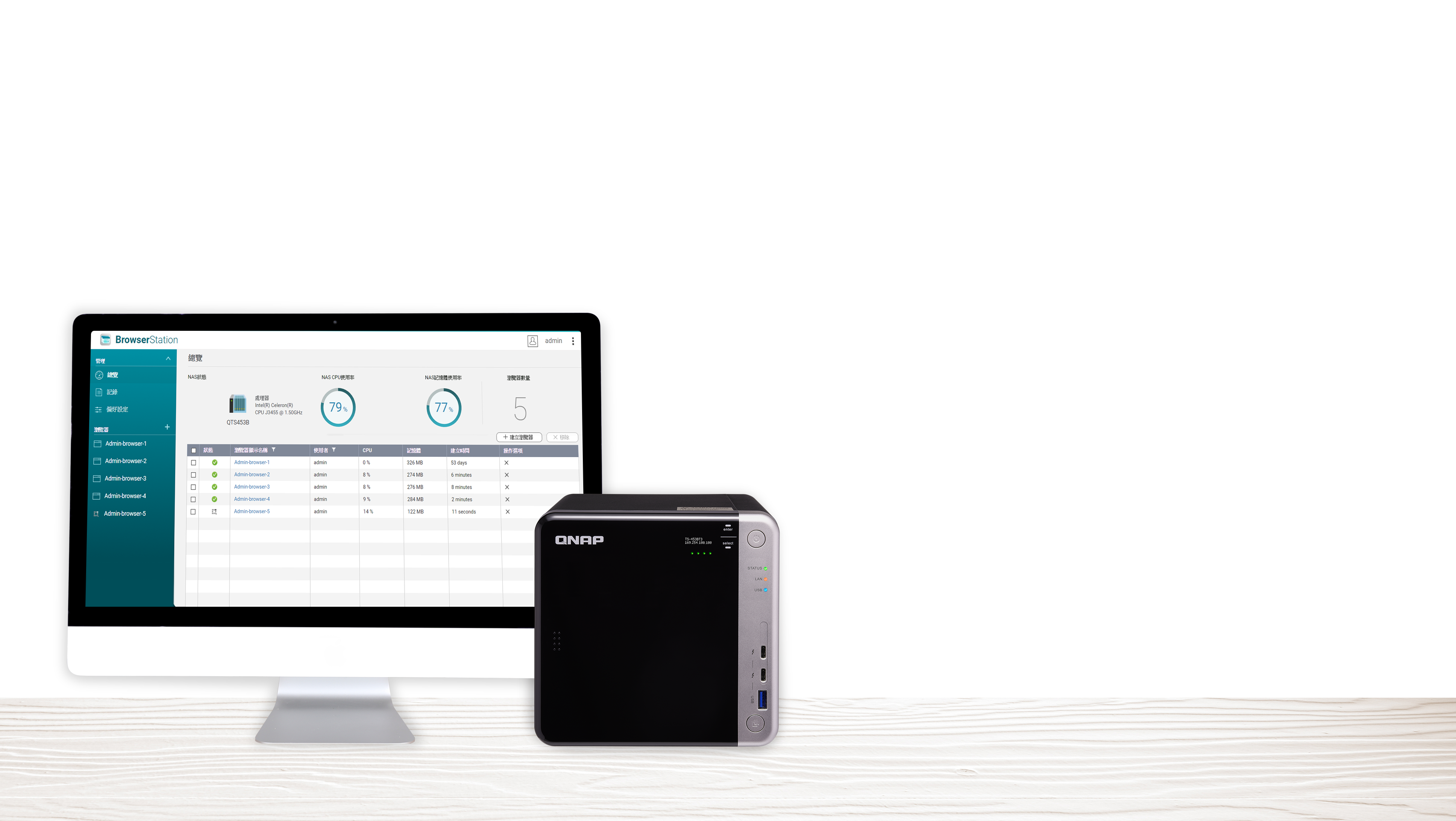 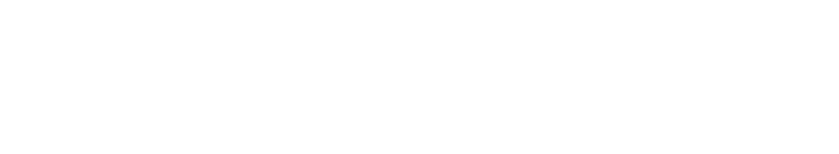 Secure and convenient access to private networks
Browser Station
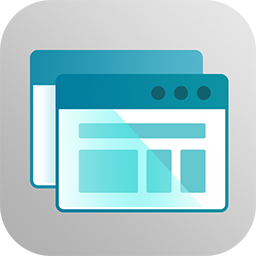 Browser Station
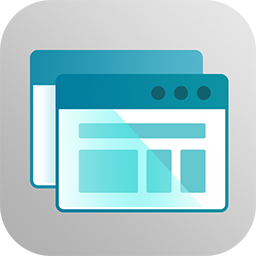 Secure and convenient access to private networks
 Creating virtual browsers on NAS helps you easily access resources on LAN from remote                 devices without setting up a proxy or VPN
 Specify a shared folder on NAS for downloading files
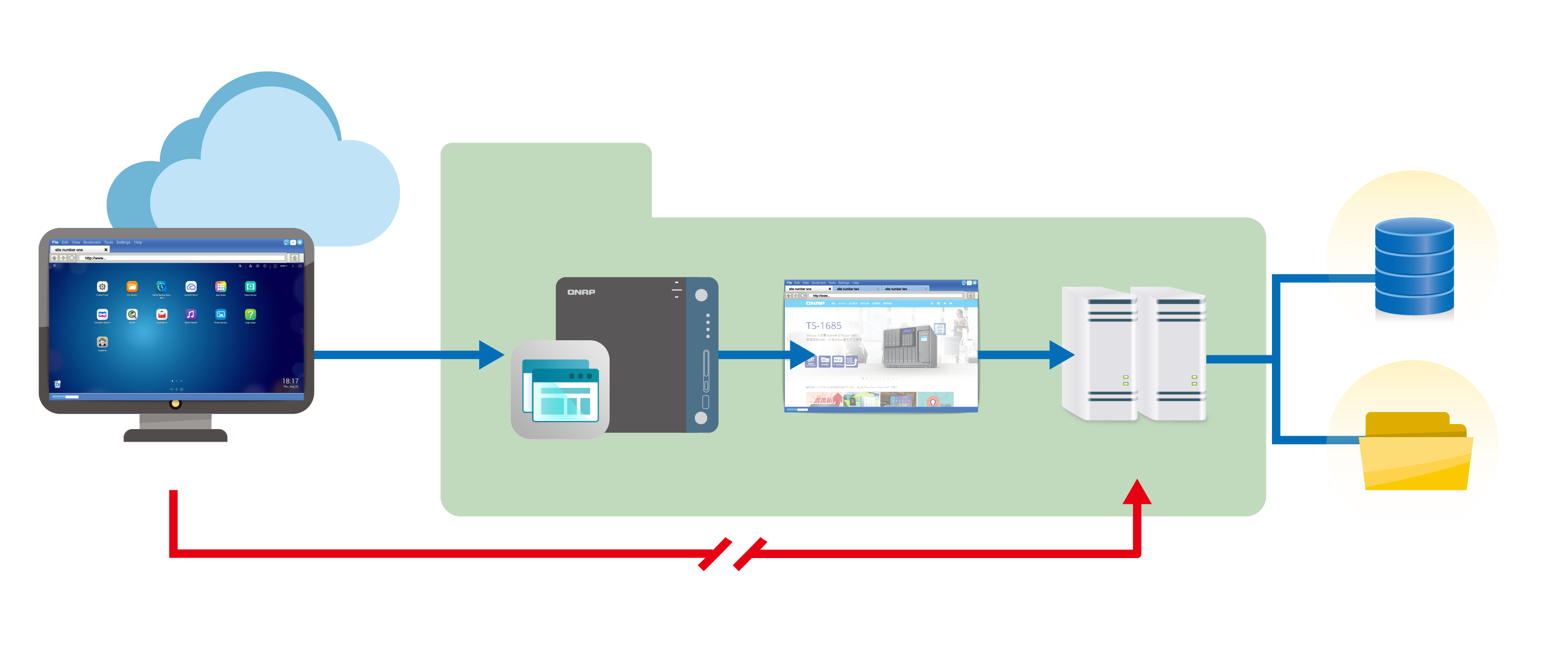 Local Network
Database
myQNAPcloud
Internet
File Exploer
Brower Station
Server
Browser
[Speaker Notes: What is browser station?
you could browse whatever you want via NAS. How to do it? you need to establish virtual browser on your NAS so that you could break the limitations on Internet
Also, You could choose the destination file for your downloaded files and those files are directly stored in your NAS.]
With QNAP Qfinder extension…
Break barriers and access NAS directly
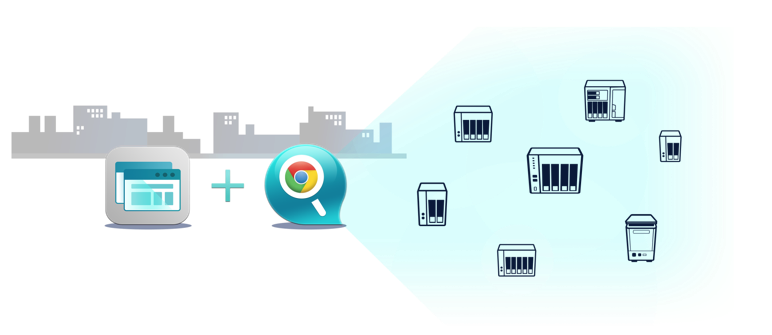 QNAP Qfinder
Browser Station
[Speaker Notes: Browser Station along with Qfinder add-on]
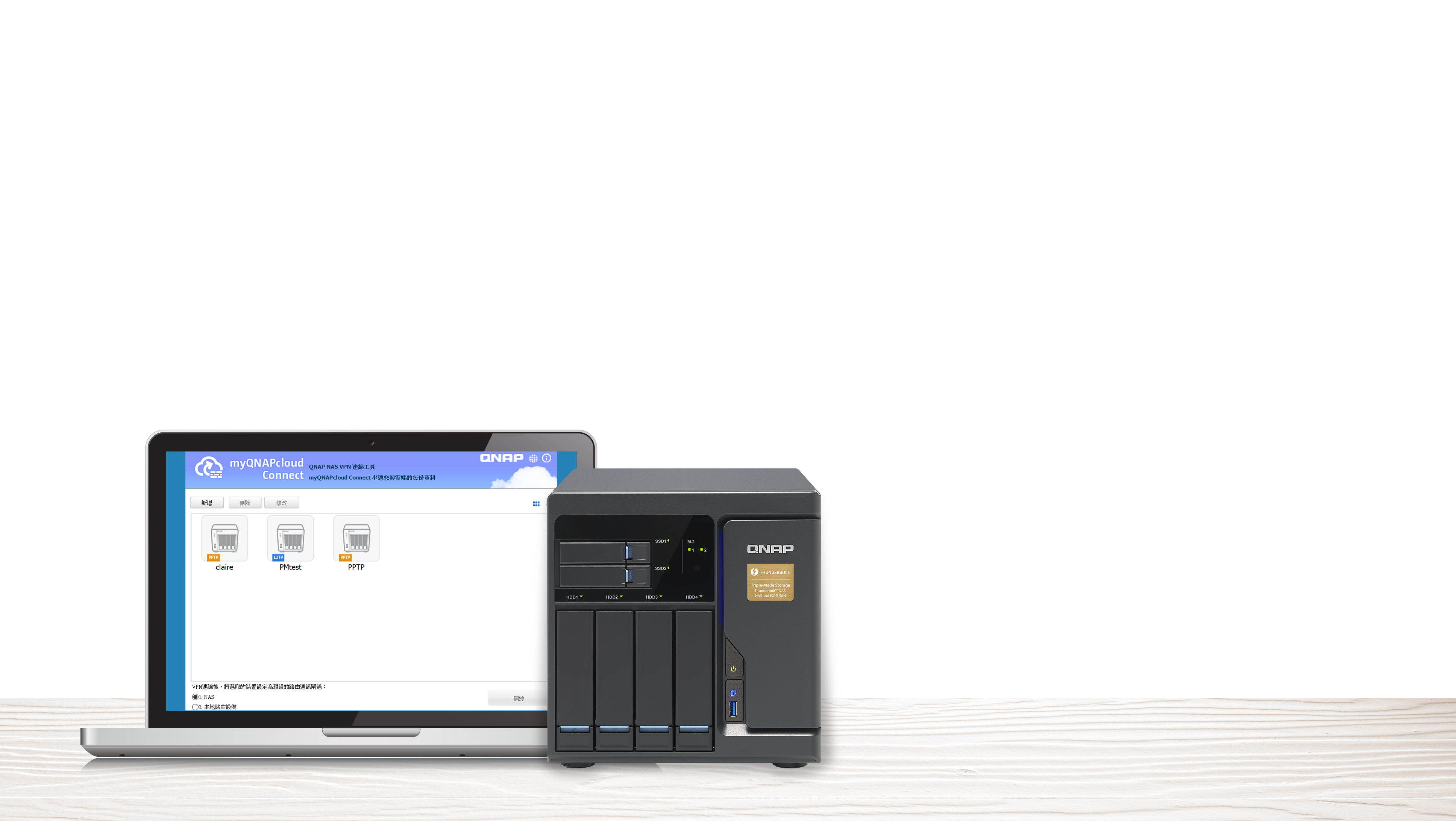 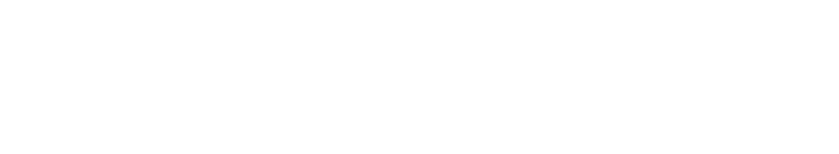 Access files quickly and securely via VPN
myQNAPcloud Connect
透過VPN連線以便利安全的方式存取資料
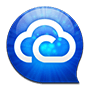 myQNAPcloud Connect
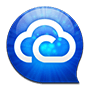 Designed for Windows users
 Access published services on NAS over Internet via VPN
 Easily manage files by drag-and-drop within Windows Explorer
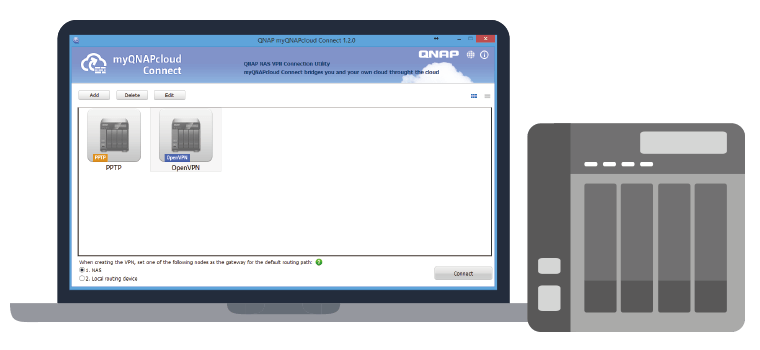 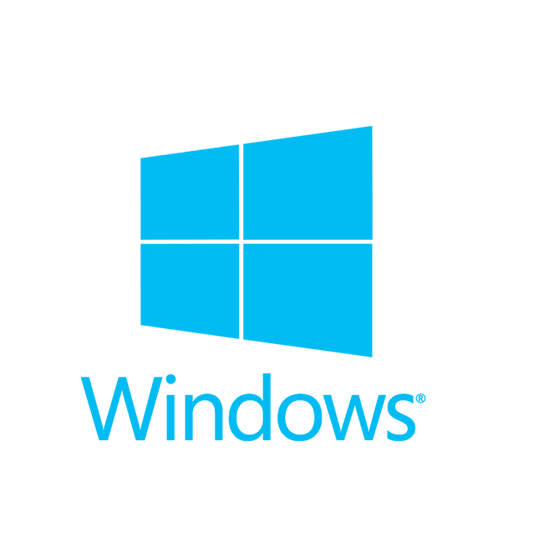 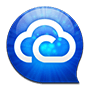 Support OpenVPN, PPTP, and L2TP/IPSec protocol
More utilities for QNAP NAS
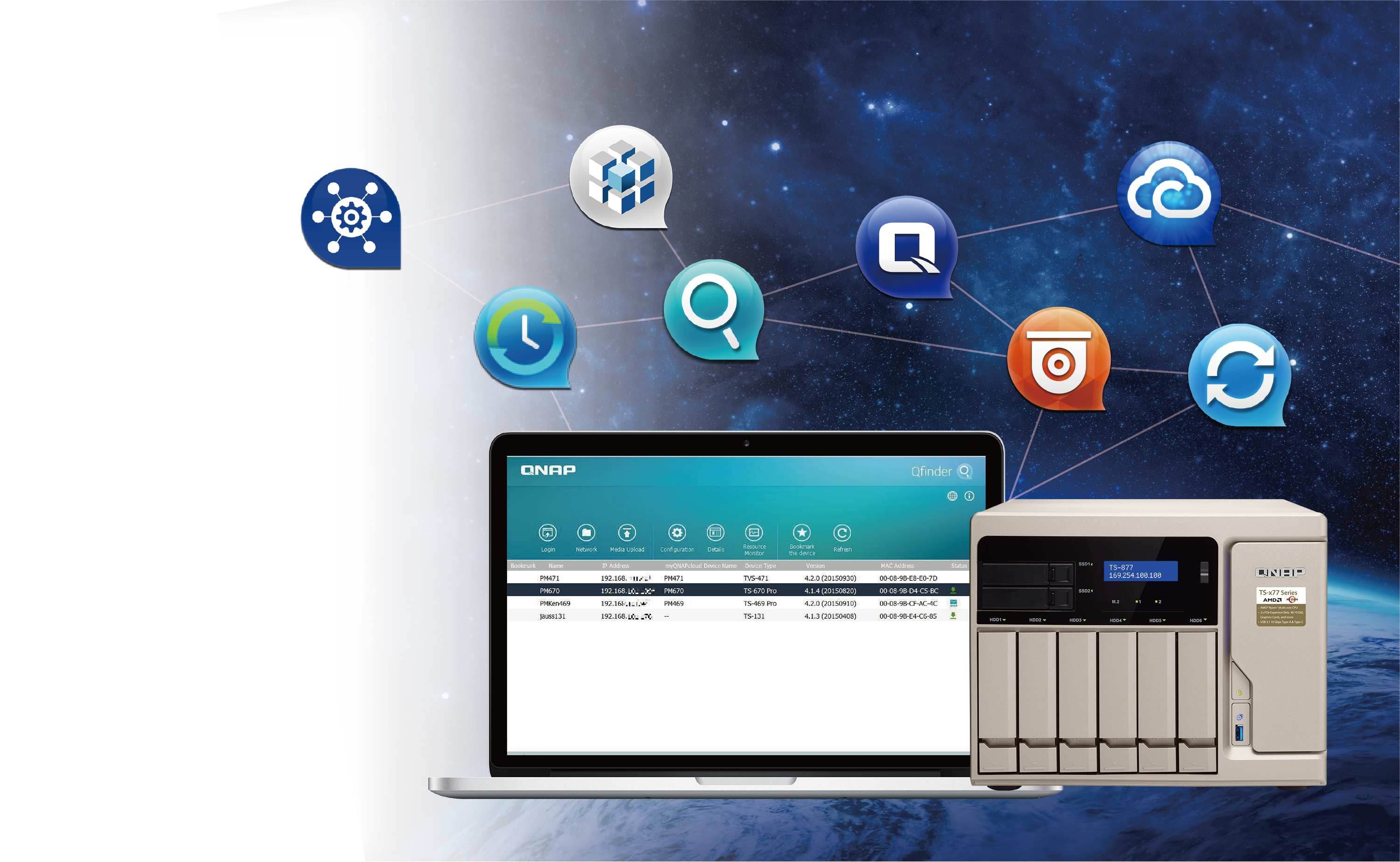 QNAP NAS Utilities
More useful utilities to assist with your daily routine
For PC:
Qsync, QVhelper, QVR Client

For Server:
vSphere (Web) Client plug-in, Q'center Virtual Appliance, QNAP Snapshot Agent

Multimedia:
Video HD (KODI Add-on), Qmedia (Android, tvOS, Roku)
[Speaker Notes: Here are some more tools that could help you with your daily work.
for PC
for server
multimedia applicaton]
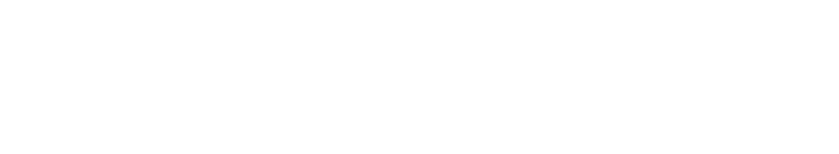 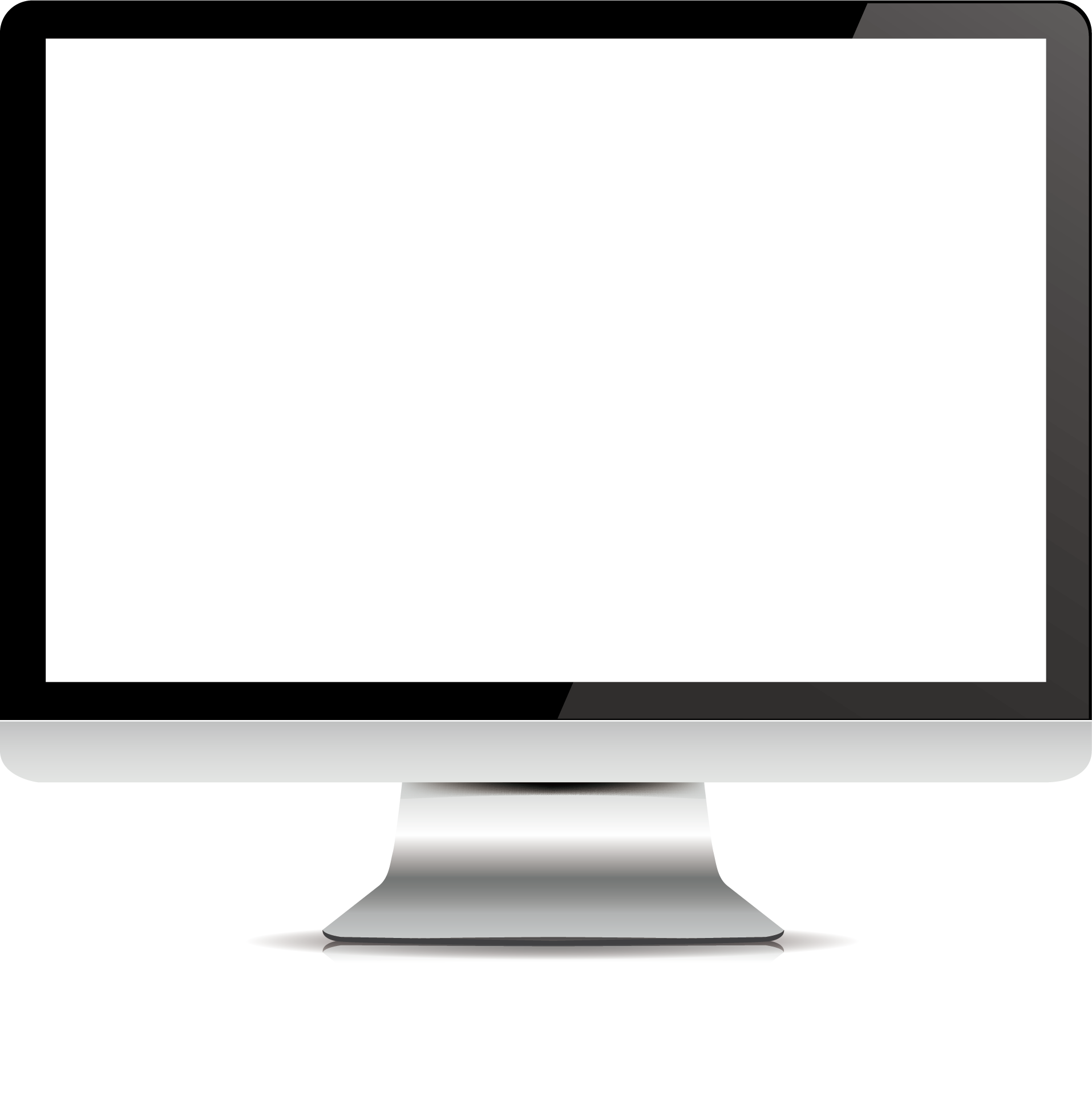 Live 
Demo
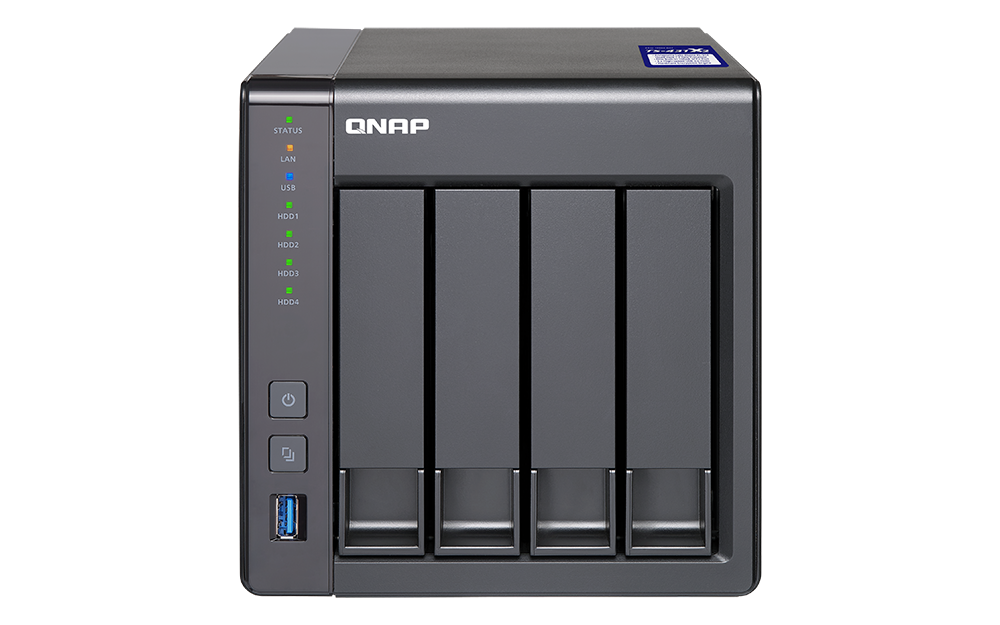